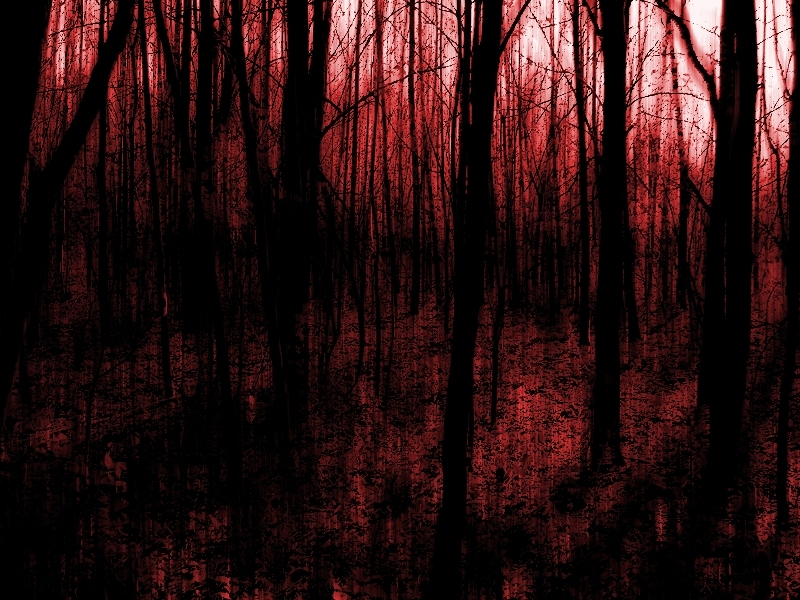 KRVÁCENÍ
ARK FN u sv.Anny
Dělení krvácení
dle druhu cévy:

tepenné
žilní
vlásečnicové
dle projevu:

zevní
spíše nadhodnocujeme
vnitřní
spíše podhodnocujeme
dle příčiny:

úrazové
neúrazové
Závažnost krvácení
krev cca 7% hmotnosti – orientačně 70ml/kg

závažnost ztráty jako v tenise
I.stupeň do 15% (tolerováno)
II.stupeň 15-30% (tachykardie, udrží se krevní tlak)
III.stupeň 30-40% (tachykardie, klesá TK, příznaky šoku)
IV.stupeň nad 40% (rozvinutý šok)

pro laickou první pomoc klasifikace nepodstatná
Stavění zevního krvácení
má přednost před resuscitací
bariérové pomůcky

přímé stlačení cévy v ráně
prsty nebo dlaní přes čistý obvazový materiál
hygiena je druhořadá
zvednout krvácející ránu nad úroveň  srdce
tlakové body
stlačení tepny proti kosti
ne déle než 15min
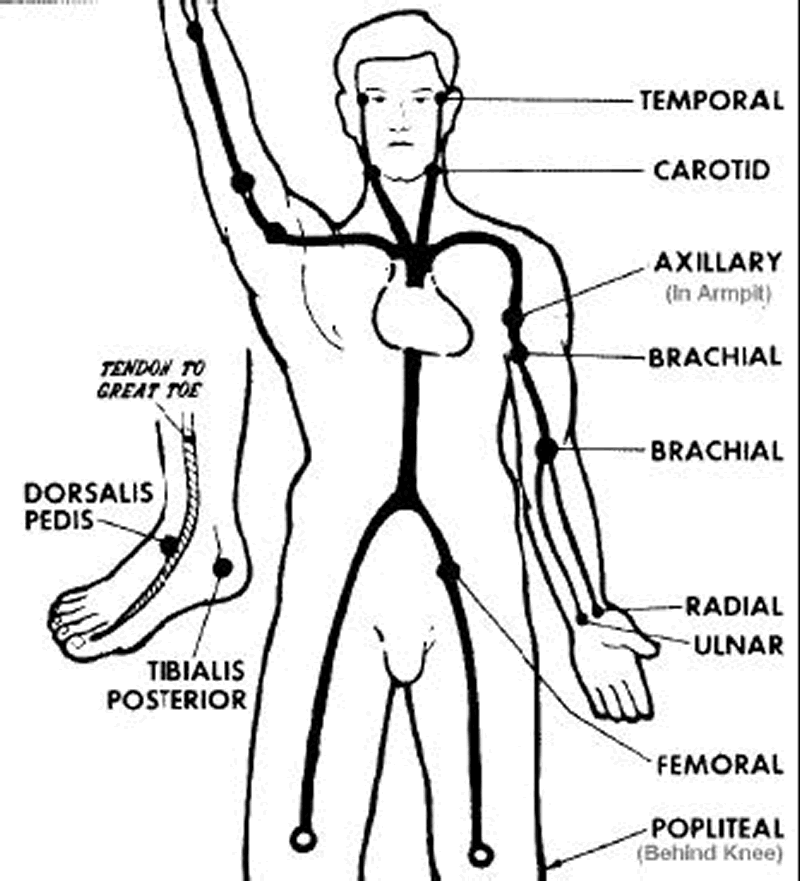 US Multiservice Procedures For Survival, Evasion, And Recovery
Stavění zevního krvácení
tlakový obvaz
krycí vrstva - překrytí rány -gázou (obvazovým materiálem)
tlaková vrstva  - nerozvinutý obvazový balíček
ovinutí pod tlakem - dalším obinadlem
při prokrvácení - nikdy nesundávat, přiložit další nerozvinutý balíček, dalším obvazem ovinout a více stahovat
nikdy ne na cizí těleso, otevřená zlomenina s tep. krvácením  - tlakový bod, jen sterilní krytí rány
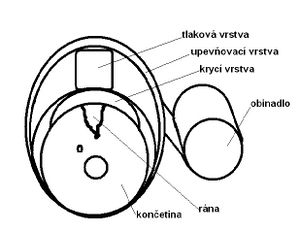 armytccc.webnode.cz
Stavění zevního krvácení
škrtidlo
jen při tepenném krvácení nezastavitelném jiným způsobem 
zaznamenat čas zaškrcení nikdy neužívat úzké (tkaničky, drát)
nad ránu = (k srdci) gázu , stáhnout pryžovým obinadlem 8 ; 12cm 
improvizovaně: šátek, uzel, pevný předmět  pod uzel, otáčením utáhnout, fixovat II. šátkem 
amputace - amputát -chladit  nezmrznout 
otevřené zlomeniny  
ostrý předmět v ráně - nevytahovat - krytí, nemocnice 
45-60min
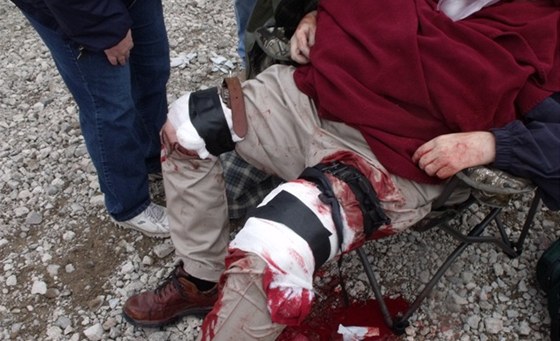 technet.cz
Stavění zevního krvácení
kontrola vitálních funkcí, ABC resuscitace
protišoková opatření
RZP – 155

žilní krvácení 
PP: zvýšení končetiny, tlakový obvaz, definitivní  ošetření

vlásečnicové krvácení
PP: ošetření rány : zbavit nečistot, dezinfekce, sterilní krytí, (rychloobvaz, čtverec gázy)
Vnitřní krvácení
krev do tělesných dutin nebo fascií ohraničených prostor

neúrazové vnitřní krvácení:
vředové onemocnění žaludku a duodena - krvácení do střeva
jícnové varixy
mimoděložní těhotenství  - krvácení do dutiny břišní
úraz břicha, pánve
pád z kola, tupý úder do břicha - prasknutí jater, natržení sleziny

zlomeniny dlouhých kostí 
krvácení způsobí deformaci a otok končetiny
Vnitřní krvácení
příznaky 
= rozvoj hemoragického šoku
 
bledost, slabost, úzkost, ... 
kůže studená, vlhká, bledá 
zrychlený puls  --> slabý (nitkovitý) 
normální krevní tlak --> pokles
nauzea, zvracení (dráždění břišních orgánů)
zrychlené, povrchní dýchání
silná žízeň
porucha vědomí
první pomoc
RZP
protišoková opatření
protišoková poloha (na záda, zvednout a podložit DKK)
autotransfúzní poloha (na záda, DKK vztyčeny)
kontrola vědomí, dýchání, pulsu
zabránit podchlazení
při ztrátě vědomí - stabilizovaná poloha       
                        !! zlomeniny
Zvláštní typy krvácení
krkavice
krvácení z obou konců artérie (anatomie zásobení mozku)
PP: přímé stlačení v ráně - až na op.sál
 
žíly krku  
bez chlopní, hrozí vsátí vzduchu do srdce - vzduchová embolie
PP: poloha v leže, komprese lumen
z nosu 
jasně červená krev - poranění cév nosu
krev zředěná tekutinou - poranění lebky
PP: posadit, předklonit, dýchat ústy, postižený si tiskne pevně nosní dírky, tlak 5-10 min, na čelo, do týla studený obklad
prakový obvaz nosu
RZP: - bezvědomí, silné krvácení, děti s možností vdechnutí krve
Zvláštní typy krvácení
z dutiny ústní
poranění d. ústní, zub
PP: skousnout na 30min tampon, stlačit krvácející místo (zub s sebou)
poranění jazyka, měkkého patra, hltanu - tlakový bod na krkavici, lícní tepně 
tvář - lícní tlakový bod
při vědomí: posadit, předklon hlavy, obvazový materiál (do rukou), krev nepolykat - (vyvolává zvracení !)
nemůže-li sedět  - na břicho, na bok, 
bezvědomí - stabilizovaná poloha - pečlivě sledovat vitální funkce, RZP.

hemoptýza - krvácení z plic
jasně červená vykašlávaná zpěněná krev 
PP při vědomí - polosed, s oporou hlavy a zad, uklidnění
zakázat mluvit, studený obklad na hrudník, RZP
Zvláštní typy krvácení
hematemeza - zvracení krve
krvácení z trávicího traktu
PP: při vědomí - polosed - vypláchnout  pusu studenou vodou, 
(leh na boku, pokrčené DKK)
bezvědomí - stabilizovaná poloha, podložíme savým materiálem, RZP
z ucha (trauma hlavy)
jasně červená krev - poranění bubínku nebo vnitřního ucha 
krev s čirou tekutinou - poranění lebky
PP: při vědomí - polosed, hlava nakloněna na postiženou stranu; krev volně vytéká, sterilní krytí.
bezvědomí - šátek, obvaz; stabilizovaná poloha na postižený bok
RZP = úraz hlavy + krvácení, nezastavitelné krvácení, koma
Zvláštní typy krvácení
konečník
jasně červená krev - poranění konečníku, dolní části trávícího traktu
dehtovitá stolice (meléna) - krvácení z horní části t.traktu

močová trubice
krev v moči - haematuria - poranění ledvin, močového měchýře
gynekologické
jasně červená krev nebo tmavá - začínající potrat, porod, patologické uložení placenty

PP krvácení z konečníku, rodidel:  poloha v leže na záda, podložená hlava, pokrčené DKK + podložené v podkolení  = uvolnění napětí břišní stěny, sterilní krytí, RZP
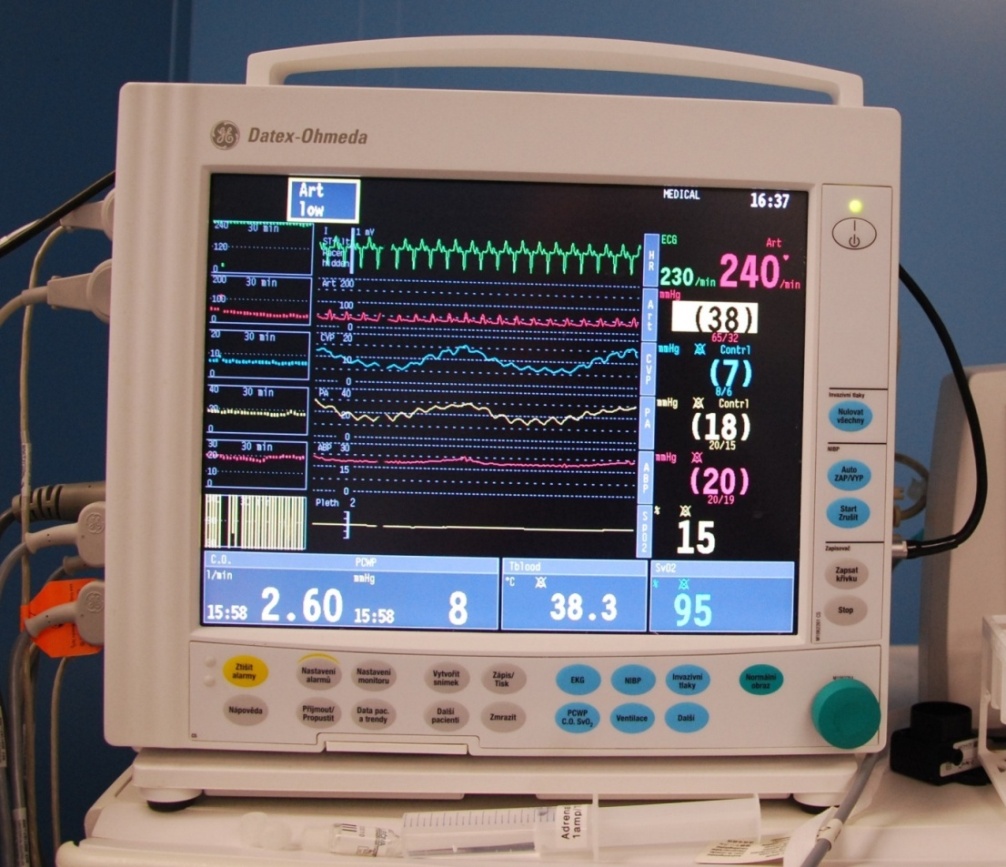 ŠOK
ARK FN u sv.Anny
Šok
krevní oběh není schopen zajistit dodávku látek nutných pro metabolizmus buňky
HYPOVOLEMICKÝ
pokles cirkulujícího objemu 
krvácení, popáleniny, dehydratace….

 DISTRIBUČNÍ
nepoměr mezi objemem a náplní
sepse, anafylaxe, míšní trauma…
KARDIOGENNÍ
selhání srdce jako pumpy
infarkt myokardu, akutní chlopenní vady…

OBSTRUKČNÍ
překážka v řečišti
plicní embolie, tamponáda….
Příznaky šoku
CNS: poruchy vědomí (úzkost, neklid, podrážděnost, spavost, apatie, ...), nutkavá žízeň nevolnost, zvracení
kůže: studený lepkavý pot -  poceníšpatné prokrvení periferie (bledá…šedá…cyanotická) 
dýchání: zrychlené, mělké 
oběh: zrychlený, slabý puls, špatně hmatný na zápěstí….nehmatný puls, zpomalený kapilární návrat (>2s)
	= centralizace oběhu

příznaky značně variabilní
Fáze šoku
kompenzace – odpověď na zátěž

dekompenzace - centralizovaný oběh, nárůst tkáňové hypoxie

nezvratná fáze - kompenzační mechanismy se vyčerpaly
	tep na periferii nehmatný,  na krkavici špatně hmatný,  hluboké bezvědomí, metabolický, energetický rozvrat, selhání krevního oběhu a dýchání, smrt
Šok – první pomoc
zbavit úzkosti a bolesti
léčit prvotní příčinu (krvácení…)
protišoková poloha
		!! zlomenina, !!zvracení
                     kardiogenní šok
uvolnit oděv
bránit ztrátám tepla, přehřátí
kontrola základních životních funkcí
postižený nesmí jíst, pít, kouřit
vždy lékařská pomoc - RZP
5T
ticho
teplo
tekutiny (i.v.!)
tišení bolesti
transport
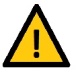 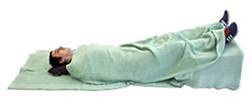 first-rescue.co.uk